Chapter 7: Single-Dimensional Arrays
CS1: Java Programming
Colorado State University

Original slides by Daniel Liang
Modified slides by Chris Wilcox
1
Opening Problem
Read one hundred numbers, compute their average.
2
Opening Problem
Read one hundred numbers, compute their average...

…and find out how many numbers are above the average.
3
Objectives
To describe why arrays are necessary in programming (§7.1).
To declare array reference variables and create arrays (§§7.2.1–7.2.2).
To obtain array size using arrayRefVar.length and know default values in an array (§7.2.3).
To access array elements using indexes (§7.2.4).
To declare, create, and initialize an array using an array initializer (§7.2.5).
To program common array operations (displaying arrays, summing all elements, finding the minimum and maximum elements, random shuffling, and shifting elements) (§7.2.6).
To simplify programming using the foreach loops (§7.2.7).
To apply arrays in application development (AnalyzeNumbers, DeckOfCards) (§§7.3–7.4).
To copy contents from one array to another (§7.5).
To develop and invoke methods with array arguments and return values (§§7.6–7.8).
To define a method with a variable-length argument list (§7.9).
To search elements using the linear (§7.10.1) or binary (§7.10.2) search algorithm.
To sort an array using the selection sort approach (§7.11).
To use the methods in the java.util.Arrays class (§7.12).
To pass arguments to the main method from the command line (§7.13).
4
Introducing Arrays
Array is a data structure that represents a collection of the same types of data.
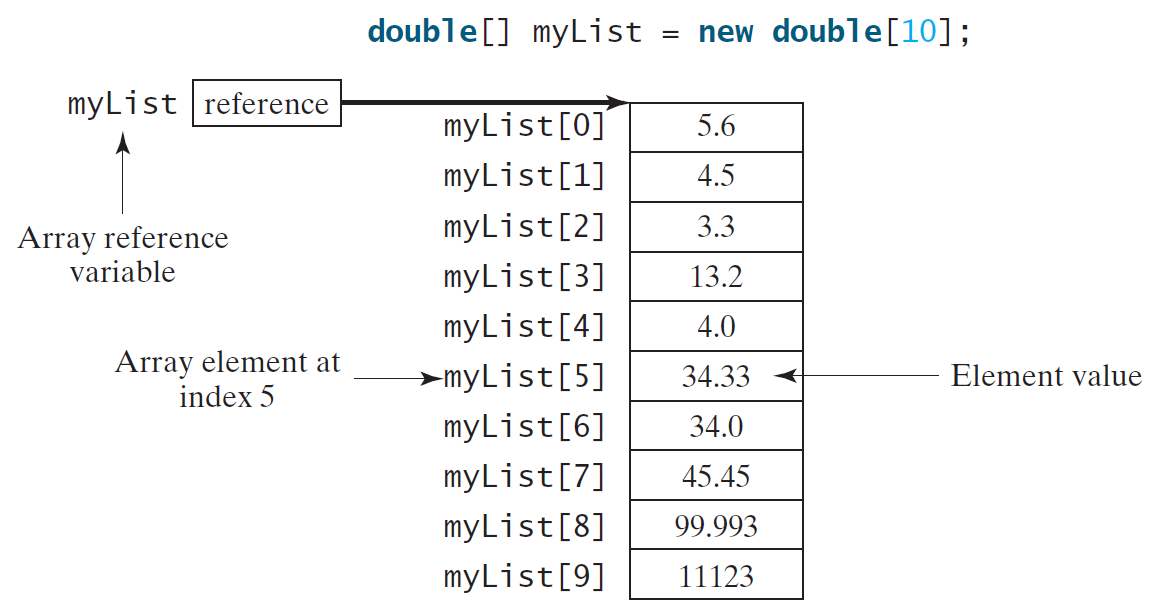 5
Declaring Array Variables
datatype[] arrayRefVar;
	Example: 
    double[] myList;

datatype arrayRefVar[]; // This style is allowed, but not preferred
	Example: 
    double myList[];
6
Creating Arrays
arrayRefVar = new datatype[arraySize];

Example:
myList = new double[10];

myList[0] references the first element in the array.
myList[9] references the last element in the array.
7
Declaring and Creatingin One Step
datatype[] arrayRefVar = new
    datatype[arraySize];
 	double[] myList = new double[10];
datatype arrayRefVar[] = new  datatype[arraySize];
	double myList[] = new double[10];
8
The Length of an Array
Once an array is created, its size is fixed. It cannot be changed. You can find its size using

arrayRefVar.length

For example,

myList.length returns 10
9
Default Values
When an array is created, its elements are assigned the default value of 

0 for the numeric primitive data types, 
'\u0000' for char types, and 
false for boolean types.
10
Indexed Variables
The array elements are accessed through the index. The array indices are 0-based, i.e., it starts from 0 to arrayRefVar.length-1. In the example in Figure 6.1, myList holds ten double values and the indices are from 0 to 9.

Each element in the array is represented using the following syntax, known as an indexed variable:

arrayRefVar[index];
11
Using Indexed Variables
After an array is created, an indexed variable can be used in the same way as a regular variable. For example, the following code adds the value in myList[0] and myList[1] to myList[2].

myList[2] = myList[0] + myList[1];
12
Array Initializers
Declaring, creating, initializing in one step:
	double[] myList = {1.9, 2.9, 3.4, 3.5};
This shorthand syntax must be in one statement.
13
Declaring, creating, initializing Using the Shorthand Notation
double[] myList = {1.9, 2.9, 3.4, 3.5};
This shorthand notation is equivalent to the following statements:
double[] myList = new double[4];
myList[0] = 1.9;
myList[1] = 2.9;
myList[2] = 3.4;
myList[3] = 3.5;
14
CAUTION
Using the shorthand notation, you have to declare, create, and initialize the array all in one statement. Splitting it would cause a syntax error. For example, the following is wrong:
double[] myList;
myList = {1.9, 2.9, 3.4, 3.5};
15
animation
Trace Program with Arrays
Declare array variable values, create an array, and assign its reference to values
public class Test {
  public static void main(String[] args) {
    int[] values = new int[5];
    for (int i = 1; i < 5; i++) {
      values[i] = i + values[i-1];
    }
    values[0] = values[1] + values[4];
  }
}
16
animation
Trace Program with Arrays
i becomes 1
public class Test {
  public static void main(String[] args) {
    int[] values = new int[5];
    for (int i = 1; i < 5; i++) {
      values[i] = i + values[i-1];
    }
    values[0] = values[1] + values[4];
  }
}
17
animation
Trace Program with Arrays
i (=1) is less than 5
public class Test {
  public static void main(String[] args) {
    int[] values = new int[5];
    for (int i = 1; i < 5; i++) {
      values[i] = i + values[i-1];
    }
    values[0] = values[1] + values[4];
  }
}
18
animation
Trace Program with Arrays
After this line is executed, value[1] is 1
public class Test {
  public static void main(String[] args) {
    int[] values = new int[5];
    for (int i = 1; i < 5; i++) {
      values[i] = i + values[i-1];
    }
    values[0] = values[1] + values[4];
  }
}
19
animation
Trace Program with Arrays
After i++, i becomes 2
public class Test {
  public static void main(String[] args) {
    int[] values = new int[5];
    for (int i = 1; i < 5; i++) {
      values[i] = i + values[i-1];
    }
    values[0] = values[1] + values[4];
  }
}
20
animation
Trace Program with Arrays
i (= 2) is less than 5
public class Test {
  public static void main(String[] args) {
    int[] values = new int[5];
    for (int i = 1; i < 5; i++) {
      values[i] = i + values[i-1];
    }
    values[0] = values[1] + values[4];
  }
}
21
animation
Trace Program with Arrays
After this line is executed, 
values[2] is 3 (2 + 1)
public class Test {
  public static void main(String[] args) {
    int[] values = new int[5];
    for (int i = 1; i < 5; i++) {
      values[i] = i + values[i-1];
    }
    values[0] = values[1] + values[4];
  }
}
22
animation
Trace Program with Arrays
After this, i becomes 3.
public class Test {
  public static void main(String[] args) {
    int[] values = new int[5];
    for (int i = 1; i < 5; i++) {
      values[i] = i + values[i-1];
    }
    values[0] = values[1] + values[4];
  }
}
23
animation
Trace Program with Arrays
i (=3) is still less than 5.
public class Test {
  public static void main(String[] args) {
    int[] values = new int[5];
    for (int i = 1; i < 5; i++) {
      values[i] = i + values[i-1];
    }
    values[0] = values[1] + values[4];
  }
}
24
animation
Trace Program with Arrays
After this line, values[3] becomes 6 (3 + 3)
public class Test {
  public static void main(String[] args) {
    int[] values = new int[5];
    for (int i = 1; i < 5; i++) {
      values[i] = i + values[i-1];
    }
    values[0] = values[1] + values[4];
  }
}
25
animation
Trace Program with Arrays
After this, i becomes 4
public class Test {
  public static void main(String[] args) {
    int[] values = new int[5];
    for (int i = 1; i < 5; i++) {
      values[i] = i + values[i-1];
    }
    values[0] = values[1] + values[4];
  }
}
26
animation
Trace Program with Arrays
i (=4) is still less than 5
public class Test {
  public static void main(String[] args) {
    int[] values = new int[5];
    for (int i = 1; i < 5; i++) {
      values[i] = i + values[i-1];
    }
    values[0] = values[1] + values[4];
  }
}
27
animation
Trace Program with Arrays
After this, values[4] becomes 10 (4 + 6)
public class Test {
  public static void main(String[] args) {
    int[] values = new int[5];
    for (int i = 1; i < 5; i++) {
      values[i] = i + values[i-1];
    }
    values[0] = values[1] + values[4];
  }
}
28
animation
Trace Program with Arrays
After i++, i becomes 5
public class Test {
  public static void main(String[] args) {
    int[] values = new int[5];
    for (int i = 1; i < 5; i++) {
      values[i] = i + values[i-1];
    }
    values[0] = values[1] + values[4];
  }
}
29
animation
Trace Program with Arrays
i ( =5) < 5 is false. Exit the loop
public class Test {
  public static void main(String[] args) {
    int[] values = new int[5];
    for (int i = 1; i < 5; i++) {
      values[i] = i + values[i-1];
    }
    values[0] = values[1] + values[4];
  }
}
30
animation
Trace Program with Arrays
After this line, values[0] is 11 (1 + 10)
public class Test {
  public static void main(String[] args) {
    int[] values = new int[5];
    for (int i = 1; i < 5; i++) {
      values[i] = i + values[i-1];
    }
    values[0] = values[1] + values[4];
  }
}
31
Processing Arrays
See the examples in the text.
(Initializing arrays with input values)
(Initializing arrays with random values)
(Printing arrays)
(Summing all elements)
(Finding the largest element)
(Finding the smallest index of the largest element)
(Random shuffling) 
(Shifting elements)
32
Initializing arrays with input values
java.util.Scanner input = new java.util.Scanner(System.in);
System.out.print("Enter " + myList.length + " values: ");
for (int i = 0; i < myList.length; i++) 
  myList[i] = input.nextDouble();
33
Initializing arrays with random values
for (int i = 0; i < myList.length; i++) {
  myList[i] = Math.random() * 100;
}
34
Printing arrays
for (int i = 0; i < myList.length; i++) {
  System.out.print(myList[i] + " ");
}
35
Summing all elements
double total = 0;
for (int i = 0; i < myList.length; i++) {
  total += myList[i];
}
36
Finding the largest element
double max = myList[0];
for (int i = 1; i < myList.length; i++) {
  if (myList[i] > max) max = myList[i];
}
37
Random shuffling
38
Shifting Elements
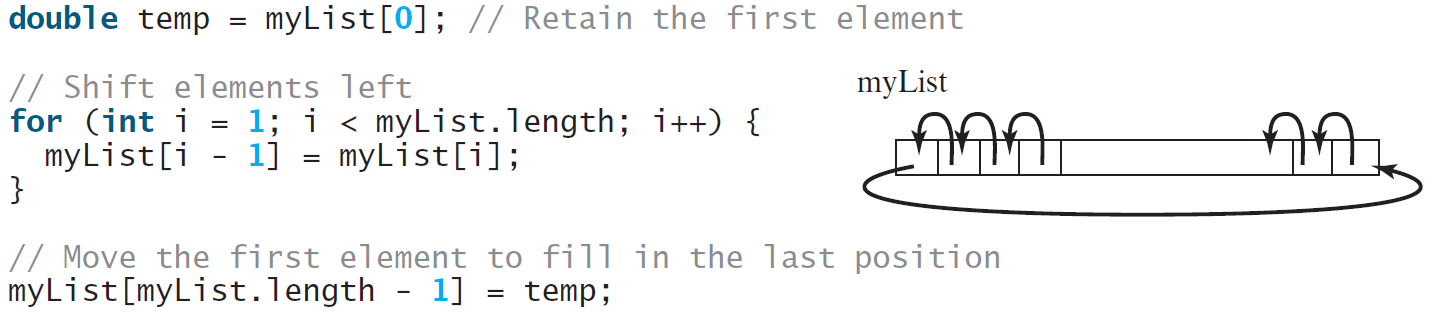 39
Enhanced for Loop (for-each loop)
JDK 1.5 introduced a new for loop that enables you to traverse the complete array sequentially without using an index variable. For example, the following code displays all elements in the array myList:
 
for (double value: myList) 
  System.out.println(value);
 
In general, the syntax is
 
for (elementType value: arrayRefVar) {
  // Process the value
}
 
You still have to use an index variable if you wish to traverse the array in a different order or change the elements in the array.
40
Analyze Numbers
Read one hundred numbers, compute their average, and find out how many numbers are above the average.
AnalyzeNumbers
Run
41
Problem: Deck of Cards
The problem is to write a program that picks four cards randomly from a deck of 52 cards. All the cards can be represented using an array named deck, filled with initial values 0 to 51, as follows:
int[] deck = new int[52];
// Initialize cards
for (int i = 0; i < deck.length; i++)
  deck[i] = i;
DeckOfCards
Run
42
Problem: Deck of Cards, cont.
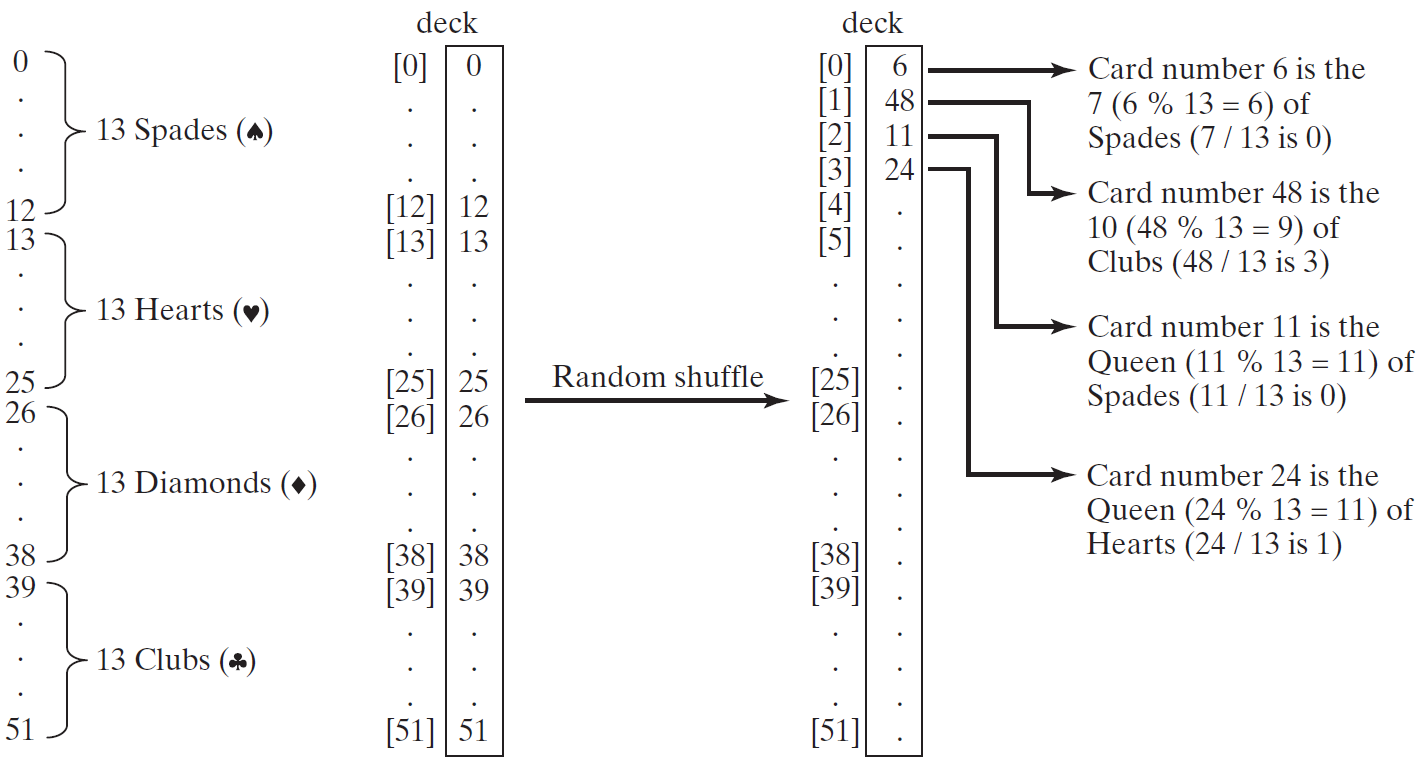 43
Problem: Deck of Cards, cont.
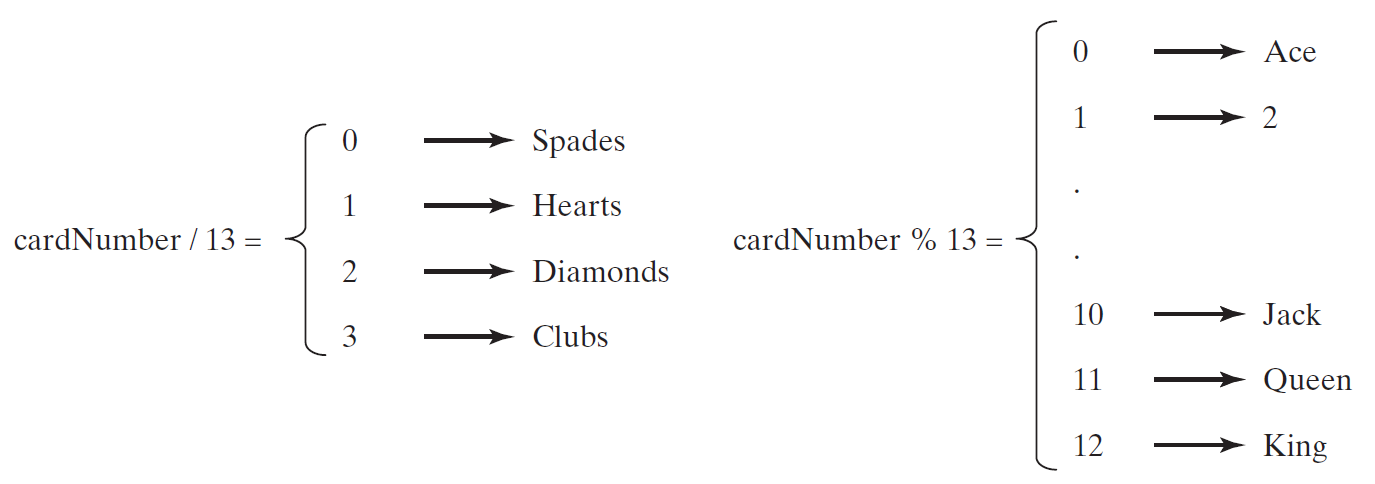 DeckOfCards
Run
GUI Demo (picking four cards)
44
Problem: Deck of Cards
This problem builds a foundation for future more interesting and realistic applications:

See Exercise 20.15.
http://www.cs.armstrong.edu/liang/animation/web/24Point.html
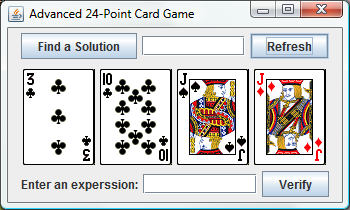 Run 24 Point Game
45
Companion Website
Problem: Lotto Numbers
Suppose you play the Pick-10 lotto. Each ticket has 10 unique numbers ranging from 1 to 99. You buy a lot of tickets. You like to have your tickets to cover all numbers from 1 to 99. Write a program that reads the ticket numbers from a file and checks whether all numbers are covered. Assume the last number in the file is 0.
Lotto Numbers Sample Data
LottoNumbers
Run
46
Companion Website
Problem: Lotto Numbers
47
Copying Arrays
Often, in a program, you need to duplicate an array or a part of an array. In such cases you could attempt to use the assignment statement (=), as follows:
 
list2 = list1;
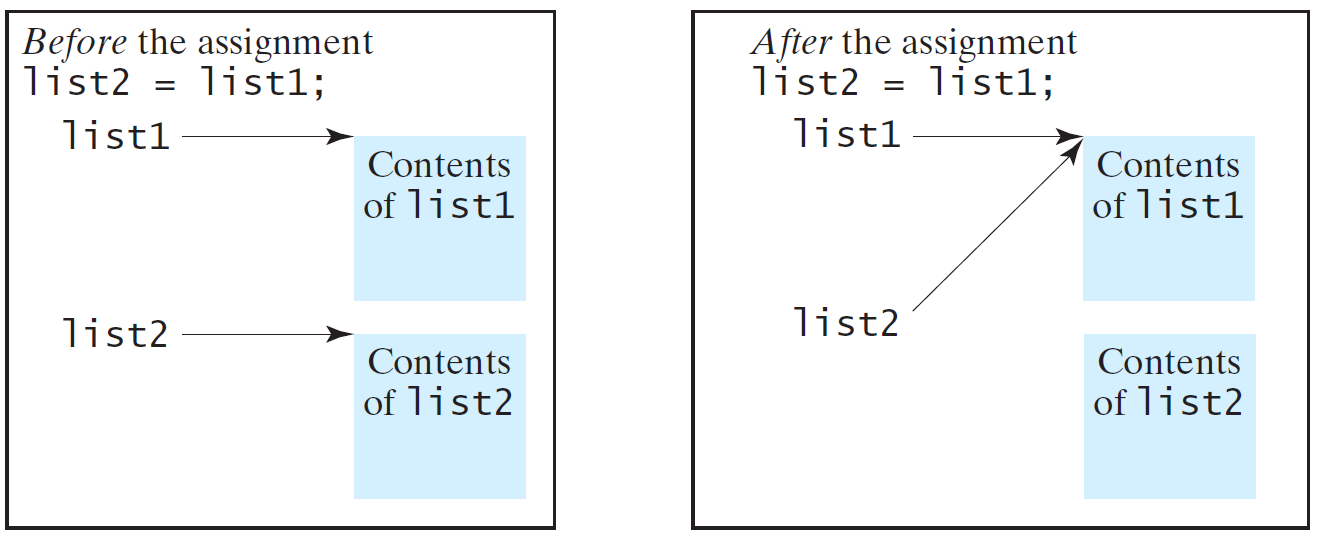 48
Copying Arrays
Using a loop:
int[] sourceArray = {2, 3, 1, 5, 10};
int[] targetArray = new int[sourceArray.length];

for (int i = 0; i < sourceArrays.length; i++)
   targetArray[i] = sourceArray[i];
49
The arraycopy Utility
arraycopy(sourceArray, src_pos, targetArray, tar_pos, length);

Example:
System.arraycopy(sourceArray, 0, targetArray, 0, sourceArray.length);
50
Passing Arrays to Methods
public static void printArray(int[] array) {
  for (int i = 0; i < array.length; i++) {
    System.out.print(array[i] + " ");
  }
}
Invoke the method

int[] list = {3, 1, 2, 6, 4, 2};
printArray(list);
Invoke the method
printArray(new int[]{3, 1, 2, 6, 4, 2});
Anonymous array
51
Anonymous Array
The statement 
printArray(new int[]{3, 1, 2, 6, 4, 2}); 
creates an array using the following syntax: 
new dataType[]{literal0, literal1, ..., literalk};
There is no explicit reference variable for the array. Such array is called an anonymous array.
52
Pass By Value
Java uses pass by value to pass arguments to a method. There are important differences between passing a value of variables of primitive data types and passing arrays.

 For a parameter of a primitive type value, the actual value is passed. Changing the value of the local parameter inside the method does not affect the value of the variable outside the method.

 For a parameter of an array type, the value of the parameter contains a reference to an array; this reference is passed to the method. Any changes to the array that occur inside the method body will affect the original array that was passed as the argument.
53
Simple Example
public class Test {
  public static void main(String[] args) {
    int x = 1; // x represents an int value
    int[] y = new int[10]; // y represents an array of int values
 
    m(x, y); // Invoke m with arguments x and y
 
    System.out.println("x is " + x);
    System.out.println("y[0] is " + y[0]);
  }
 
  public static void m(int number, int[] numbers) {
    number = 1001; // Assign a new value to number
    numbers[0] = 5555; // Assign a new value to numbers[0]
  }
}
54
Call Stack
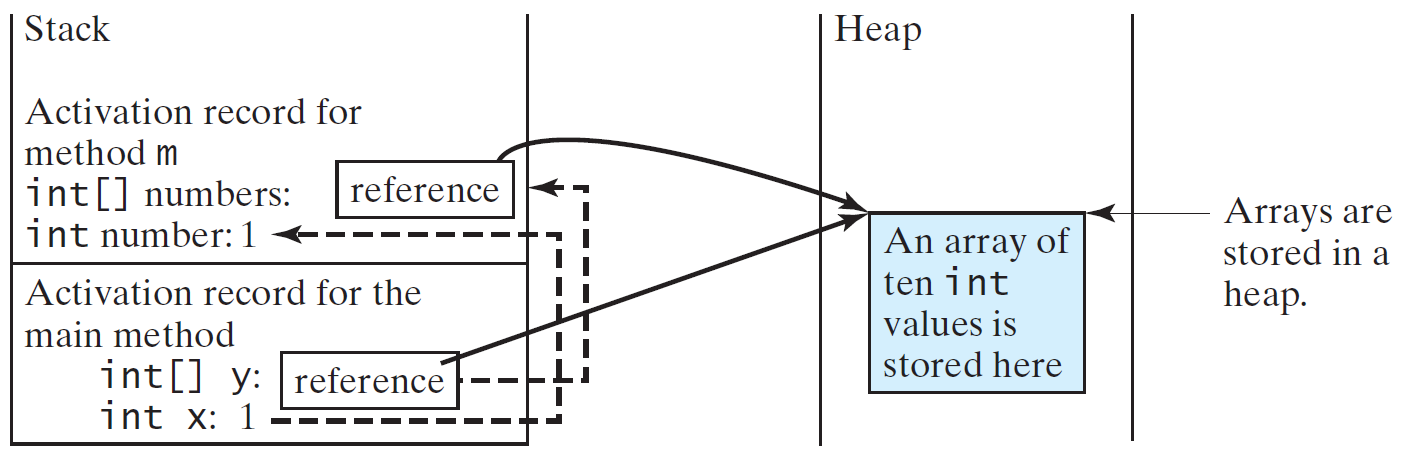 When invoking m(x, y), the values of x and y are passed to number and numbers. Since y contains the reference value to the array, numbers now contains the same reference value to the same array.
55
Call Stack
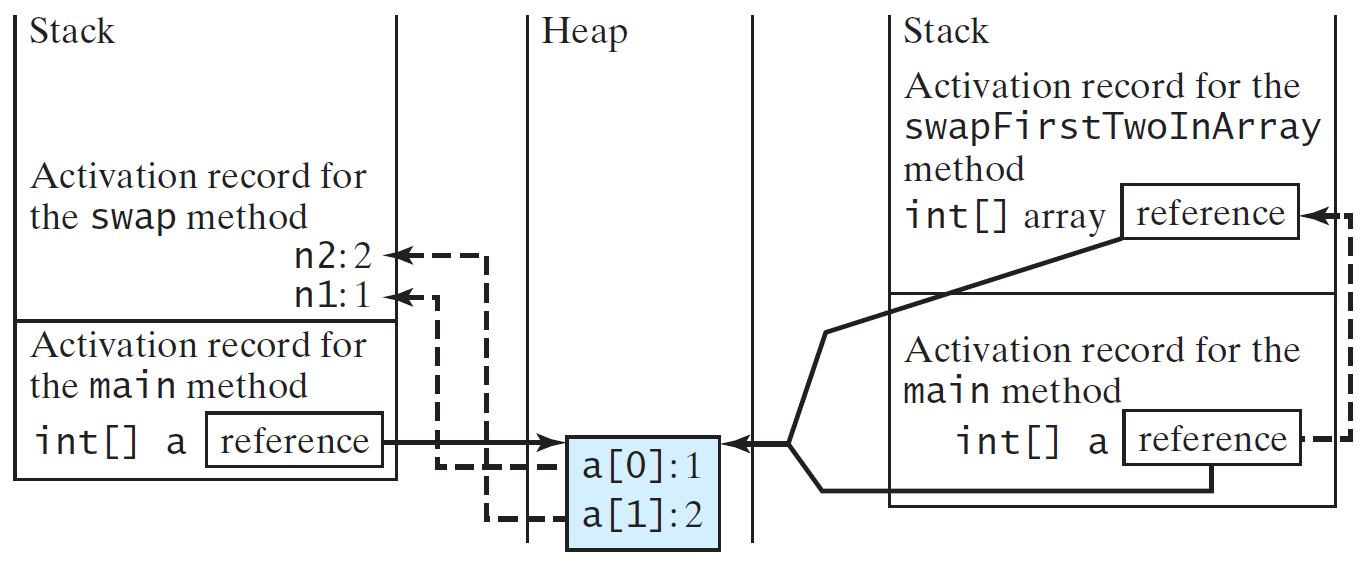 When invoking m(x, y), the values of x and y are passed to number and numbers. Since y contains the reference value to the array, numbers now contains the same reference value to the same array.
56
Heap
The JVM stores the array in an area of memory, called heap, which is used for dynamic memory allocation where blocks of memory are allocated and freed in an arbitrary order.
57
Passing Arrays as Arguments
Objective: Demonstrate differences of passing primitive data type variables and array variables.
TestPassArray
Run
58
Example, cont.
59
Returning an Array from a Method
public static int[] reverse(int[] list) {
  int[] result = new int[list.length];
 
  for (int i = 0, j = result.length - 1; 
       i < list.length; i++, j--) {
    result[j] = list[i];
  }
 
  return result;
}
list
result
int[] list1 = {1, 2, 3, 4, 5, 6};
int[] list2 = reverse(list1);
60
animation
Trace the reverse Method
int[] list1 = {1, 2, 3, 4, 5, 6};
int[] list2 = reverse(list1);
Declare result and create array
public static int[] reverse(int[] list) {
  int[] result = new int[list.length];
 
  for (int i = 0, j = result.length - 1; 
       i < list.length; i++, j--) {
    result[j] = list[i];
  }
 
  return result;
}
list
1
2
3
4
5
6
result
0
0
0
0
0
0
61
animation
Trace the reverse Method, cont.
int[] list1 = {1, 2, 3, 4, 5, 6};
int[] list2 = reverse(list1);
i = 0 and j = 5
public static int[] reverse(int[] list) {
  int[] result = new int[list.length];
 
  for (int i = 0, j = result.length - 1; 
       i < list.length; i++, j--) {
    result[j] = list[i];
  }
 
  return result;
}
list
1
2
3
4
5
6
result
0
0
0
0
0
0
62
animation
Trace the reverse Method, cont.
int[] list1 = {1, 2, 3, 4, 5, 6};
int[] list2 = reverse(list1);
i (= 0) is less than 6
public static int[] reverse(int[] list) {
  int[] result = new int[list.length];
 
  for (int i = 0, j = result.length - 1; 
       i < list.length; i++, j--) {
    result[j] = list[i];
  }
 
  return result;
}
list
1
2
3
4
5
6
result
0
0
0
0
0
0
63
animation
Trace the reverse Method, cont.
int[] list1 = {1, 2, 3, 4, 5, 6};
int[] list2 = reverse(list1);
i = 0 and j = 5 
Assign list[0] to result[5]
public static int[] reverse(int[] list) {
  int[] result = new int[list.length];
 
  for (int i = 0, j = result.length - 1; 
       i < list.length; i++, j--) {
    result[j] = list[i];
  }
 
  return result;
}
list
1
2
3
4
5
6
result
0
0
0
0
0
1
64
animation
Trace the reverse Method, cont.
int[] list1 = {1, 2, 3, 4, 5, 6};
int[] list2 = reverse(list1);
After this, i becomes 1 and j becomes 4
public static int[] reverse(int[] list) {
  int[] result = new int[list.length];
 
  for (int i = 0, j = result.length - 1; 
       i < list.length; i++, j--) {
    result[j] = list[i];
  }
 
  return result;
}
list
1
2
3
4
5
6
result
0
0
0
0
0
1
65
animation
Trace the reverse Method, cont.
int[] list1 = {1, 2, 3, 4, 5, 6};
int[] list2 = reverse(list1);
i  (=1) is less than 6
public static int[] reverse(int[] list) {
  int[] result = new int[list.length];
 
  for (int i = 0, j = result.length - 1; 
       i < list.length; i++, j--) {
    result[j] = list[i];
  }
 
  return result;
}
list
1
2
3
4
5
6
result
0
0
0
0
0
1
66
animation
Trace the reverse Method, cont.
int[] list1 = {1, 2, 3, 4, 5, 6};
int[] list2 = reverse(list1);
i = 1 and j = 4 
Assign list[1] to result[4]
public static int[] reverse(int[] list) {
  int[] result = new int[list.length];
 
  for (int i = 0, j = result.length - 1; 
       i < list.length; i++, j--) {
    result[j] = list[i];
  }
 
  return result;
}
list
1
2
3
4
5
6
result
0
0
0
0
2
1
67
animation
Trace the reverse Method, cont.
int[] list1 = {1, 2, 3, 4, 5, 6};
int[] list2 = reverse(list1);
After this, i becomes 2 and j becomes 3
public static int[] reverse(int[] list) {
  int[] result = new int[list.length];
 
  for (int i = 0, j = result.length - 1; 
       i < list.length; i++, j--) {
    result[j] = list[i];
  }
 
  return result;
}
list
1
2
3
4
5
6
result
0
0
0
0
2
1
68
animation
Trace the reverse Method, cont.
int[] list1 = {1, 2, 3, 4, 5, 6};
int[] list2 = reverse(list1);
i  (=2) is still less than 6
public static int[] reverse(int[] list) {
  int[] result = new int[list.length];
 
  for (int i = 0, j = result.length - 1; 
       i < list.length; i++, j--) {
    result[j] = list[i];
  }
 
  return result;
}
list
1
2
3
4
5
6
result
0
0
0
0
2
1
69
animation
Trace the reverse Method, cont.
int[] list1 = {1, 2, 3, 4, 5, 6};
int[] list2 = reverse(list1);
i = 2 and j = 3 
Assign list[i] to result[j]
public static int[] reverse(int[] list) {
  int[] result = new int[list.length];
 
  for (int i = 0, j = result.length - 1; 
       i < list.length; i++, j--) {
    result[j] = list[i];
  }
 
  return result;
}
list
1
2
3
4
5
6
result
0
0
0
3
2
1
70
animation
Trace the reverse Method, cont.
int[] list1 = {1, 2, 3, 4, 5, 6};
int[] list2 = reverse(list1);
After this, i becomes 3 and j becomes 2
public static int[] reverse(int[] list) {
  int[] result = new int[list.length];
 
  for (int i = 0, j = result.length - 1; 
       i < list.length; i++, j--) {
    result[j] = list[i];
  }
 
  return result;
}
list
1
2
3
4
5
6
result
0
0
0
3
2
1
71
animation
Trace the reverse Method, cont.
int[] list1 = {1, 2, 3, 4, 5, 6};
int[] list2 = reverse(list1);
i (=3) is still less than 6
public static int[] reverse(int[] list) {
  int[] result = new int[list.length];
 
  for (int i = 0, j = result.length - 1; 
       i < list.length; i++, j--) {
    result[j] = list[i];
  }
 
  return result;
}
list
1
2
3
4
5
6
result
0
0
0
3
2
1
72
animation
Trace the reverse Method, cont.
int[] list1 = {1, 2, 3, 4, 5, 6};
int[] list2 = reverse(list1);
i = 3 and j = 2 
Assign list[i] to result[j]
public static int[] reverse(int[] list) {
  int[] result = new int[list.length];
 
  for (int i = 0, j = result.length - 1; 
       i < list.length; i++, j--) {
    result[j] = list[i];
  }
 
  return result;
}
list
1
2
3
4
5
6
result
0
0
4
3
2
1
73
animation
Trace the reverse Method, cont.
int[] list1 = {1, 2, 3, 4, 5, 6};
int[] list2 = reverse(list1);
After this, i becomes 4 and j becomes 1
public static int[] reverse(int[] list) {
  int[] result = new int[list.length];
 
  for (int i = 0, j = result.length - 1; 
       i < list.length; i++, j--) {
    result[j] = list[i];
  }
 
  return result;
}
list
1
2
3
4
5
6
result
0
0
4
3
2
1
74
animation
Trace the reverse Method, cont.
int[] list1 = {1, 2, 3, 4, 5, 6};
int[] list2 = reverse(list1);
i (=4) is still less than 6
public static int[] reverse(int[] list) {
  int[] result = new int[list.length];
 
  for (int i = 0, j = result.length - 1; 
       i < list.length; i++, j--) {
    result[j] = list[i];
  }
 
  return result;
}
list
1
2
3
4
5
6
result
0
0
4
3
2
1
75
animation
Trace the reverse Method, cont.
int[] list1 = {1, 2, 3, 4, 5, 6};
int[] list2 = reverse(list1);
i = 4 and j = 1 
Assign list[i] to result[j]
public static int[] reverse(int[] list) {
  int[] result = new int[list.length];
 
  for (int i = 0, j = result.length - 1; 
       i < list.length; i++, j--) {
    result[j] = list[i];
  }
 
  return result;
}
list
1
2
3
4
5
6
result
0
5
4
3
2
1
76
animation
Trace the reverse Method, cont.
int[] list1 = {1, 2, 3, 4, 5, 6};
int[] list2 = reverse(list1);
After this, i becomes 5 and j becomes 0
public static int[] reverse(int[] list) {
  int[] result = new int[list.length];
 
  for (int i = 0, j = result.length - 1; 
       i < list.length; i++, j--) {
    result[j] = list[i];
  }
 
  return result;
}
list
1
2
3
4
5
6
result
0
5
4
3
2
1
77
animation
Trace the reverse Method, cont.
int[] list1 = {1, 2, 3, 4, 5, 6};
int[] list2 = reverse(list1);
i (=5) is still less than 6
public static int[] reverse(int[] list) {
  int[] result = new int[list.length];
 
  for (int i = 0, j = result.length - 1; 
       i < list.length; i++, j--) {
    result[j] = list[i];
  }
 
  return result;
}
list
1
2
3
4
5
6
result
0
5
4
3
2
1
78
animation
Trace the reverse Method, cont.
int[] list1 = {1, 2, 3, 4, 5, 6};
int[] list2 = reverse(list1);
i = 5 and j = 0 
Assign list[i] to result[j]
public static int[] reverse(int[] list) {
  int[] result = new int[list.length];
 
  for (int i = 0, j = result.length - 1; 
       i < list.length; i++, j--) {
    result[j] = list[i];
  }
 
  return result;
}
list
1
2
3
4
5
6
result
6
5
4
3
2
1
79
animation
Trace the reverse Method, cont.
int[] list1 = {1, 2, 3, 4, 5, 6};
int[] list2 = reverse(list1);
After this, i becomes 6 and j becomes -1
public static int[] reverse(int[] list) {
  int[] result = new int[list.length];
 
  for (int i = 0, j = result.length - 1; 
       i < list.length; i++, j--) {
    result[j] = list[i];
  }
 
  return result;
}
list
1
2
3
4
5
6
result
6
5
4
3
2
1
80
animation
Trace the reverse Method, cont.
int[] list1 = {1, 2, 3, 4, 5, 6};
int[] list2 = reverse(list1);
i (=6) < 6 is false. So exit the loop.
public static int[] reverse(int[] list) {
  int[] result = new int[list.length];
 
  for (int i = 0, j = result.length - 1; 
       i < list.length; i++, j--) {
    result[j] = list[i];
  }
 
  return result;
}
list
1
2
3
4
5
6
result
6
5
4
3
2
1
81
animation
Trace the reverse Method, cont.
int[] list1 = {1, 2, 3, 4, 5, 6};
int[] list2 = reverse(list1);
Return result
public static int[] reverse(int[] list) {
  int[] result = new int[list.length];
 
  for (int i = 0, j = result.length - 1; 
       i < list.length; i++, j--) {
    result[j] = list[i];
  }
 
  return result;
}
list
1
2
3
4
5
6
list2
result
6
5
4
3
2
1
82
Problem: Counting Occurrence of Each Letter
Generate 100 lowercase letters randomly and assign to an array of characters.
Count the occurrence of each letter in the array.
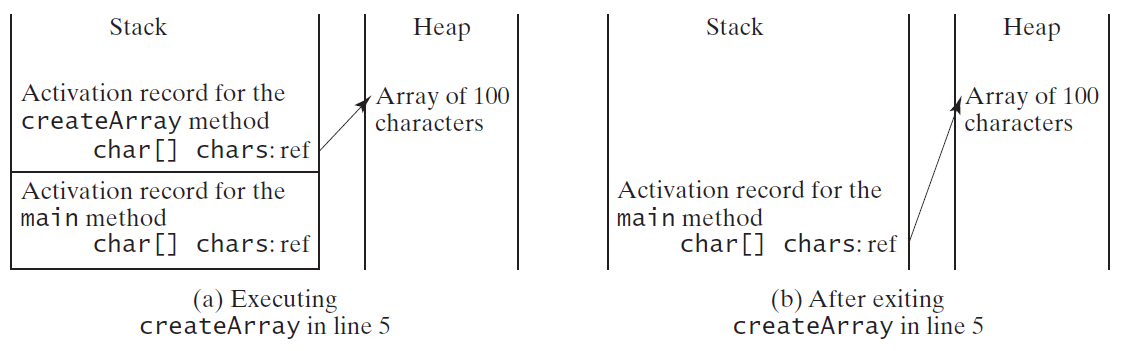 CountLettersInArray
Run
83
Variable-Length Arguments
You can pass a variable number of arguments of the same type to a method.
VarArgsDemo
Run
84
Searching Arrays
Searching is the process of looking for a specific element in an array; for example, discovering whether a certain score is included in a list of scores. Searching is a common task in computer programming. There are many algorithms and data structures devoted to searching. In this section, two commonly used approaches are discussed, linear search and binary search.
85
Linear Search
The linear search approach compares the key element, key, sequentially with each element in the array list. The method continues to do so until the key matches an element in the list or the list is exhausted without a match being found. If a match is made, the linear search returns the index of the element in the array that matches the key. If no match is found, the search returns -1.
86
animation
Linear Search Animation
Key
List
3
3
3
3
3
3
87
animation
Linear Search Animation
http://www.cs.armstrong.edu/liang/animation/web/LinearSearch.html
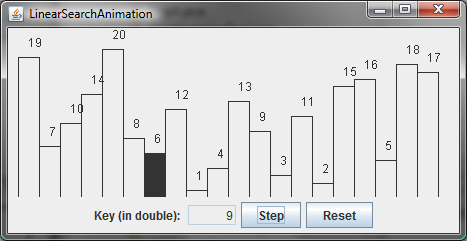 88
From Idea to Solution
/** The method for finding a key in the list */
public static int linearSearch(int[] list, int key) {
  for (int i = 0; i < list.length; i++)
    if (key == list[i])
      return i;
  return -1;
}
Trace the method
int[] list = {1, 4, 4, 2, 5, -3, 6, 2};
int i = linearSearch(list, 4);  // returns 1
int j = linearSearch(list, -4); // returns -1
int k = linearSearch(list, -3); // returns 5
89
Binary Search
For binary search to work, the elements in the array must already be ordered. Without loss of generality, assume that the array is in ascending order. 
e.g., 2 4 7 10 11 45 50 59 60 66 69 70 79
The binary search first compares the key with the element in the middle of the array.
90
Binary Search, cont.
Consider the following three cases:
If the key is less than the middle element, you only need to search the key in the first half of the array.
If the key is equal to the middle element, the search ends with a match.
If the key is greater than the middle element, you only need to search the key in the second half of the array.
91
animation
Binary Search
Key
List
8
8
8
92
animation
Binary Search Animation
http://www.cs.armstrong.edu/liang/animation/web/BinarySearch.html
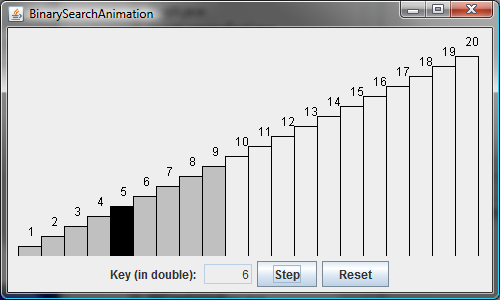 93
Binary Search, cont.
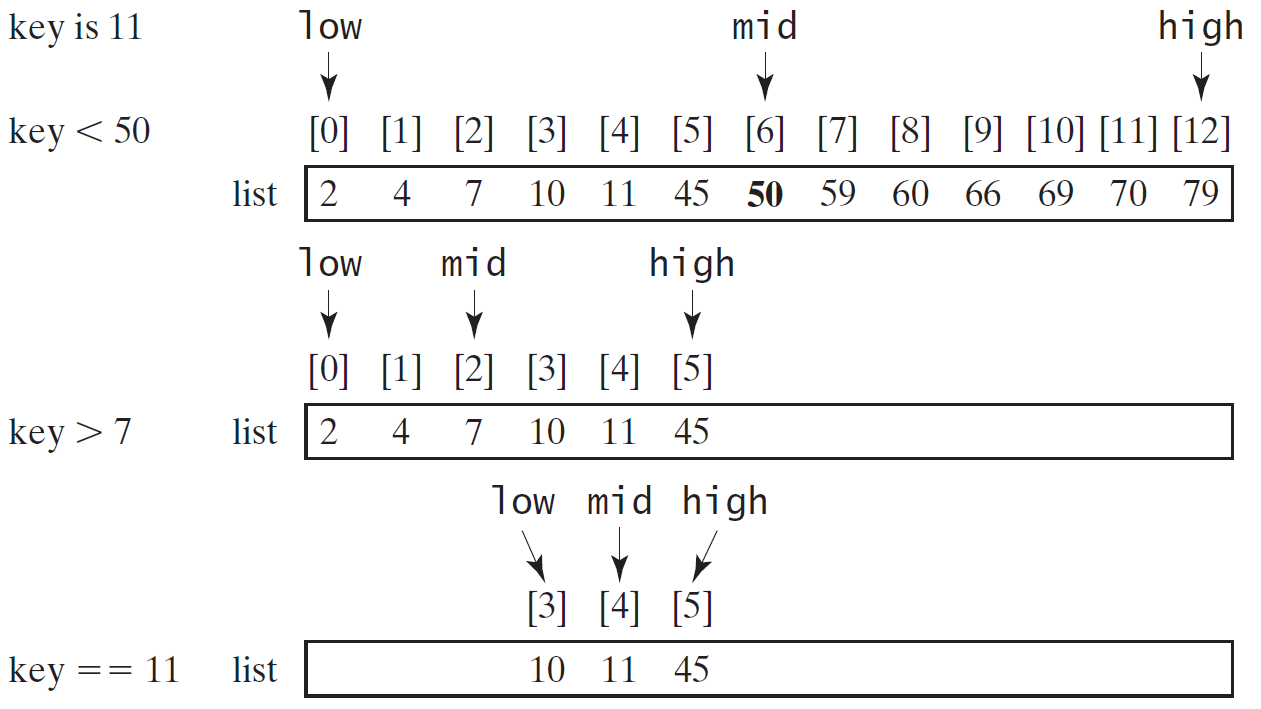 94
Binary Search, cont.
95
Binary Search, cont.
The binarySearch method returns the index of the element in the list that matches the search key if it is contained in the list. Otherwise, it returns 

 -insertion point - 1. 

The insertion point is the point at which the key would be inserted into the list.
96
From Idea to Soluton
/** Use binary search to find the key in the list */
public static int binarySearch(int[] list, int key) {
  int low = 0;
  int high = list.length - 1;
 
  while (high >= low) {
    int mid = (low + high) / 2;
    if (key < list[mid])
      high = mid - 1;
    else if (key == list[mid])
      return mid;
    else
      low = mid + 1;
  }
 
  return -1 - low;
}
97
The Arrays.binarySearch Method
Since binary search is frequently used in programming, Java provides several overloaded binarySearch methods for searching a key in an array of int, double, char, short, long, and float in the java.util.Arrays class. For example, the following code searches the keys in an array of numbers and an array of characters.

int[] list = {2, 4, 7, 10, 11, 45, 50, 59, 60, 66, 69, 70, 79};
System.out.println("Index is " + 
  java.util.Arrays.binarySearch(list, 11));
 
char[] chars = {'a', 'c', 'g', 'x', 'y', 'z'};
System.out.println("Index is " + 
  java.util.Arrays.binarySearch(chars, 't'));
 
For the binarySearch method to work, the array must be pre-sorted in increasing order.
Return is 4
Return is –4 (insertion point is 3, so return is -3-1)
98
Sorting Arrays
Sorting, like searching, is also a common task in computer programming. Many different algorithms have been developed for sorting. This section introduces a simple, intuitive sorting algorithms: selection sort.
99
Selection Sort
Selection sort finds the smallest number in the list and places it first. It then finds the smallest number remaining and places it second, and so on until the list contains only a single number.
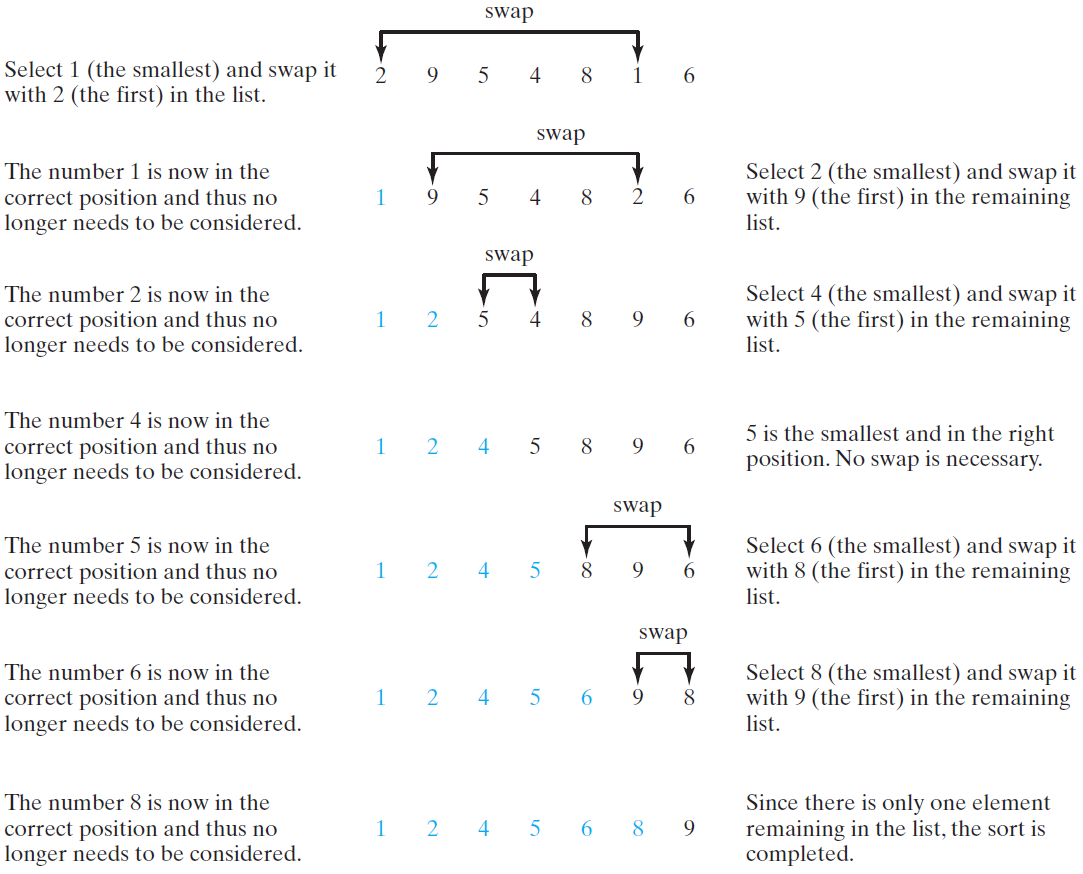 100
animation
Selection Sort Animation
http://www.cs.armstrong.edu/liang/animation/web/SelectionSort.html
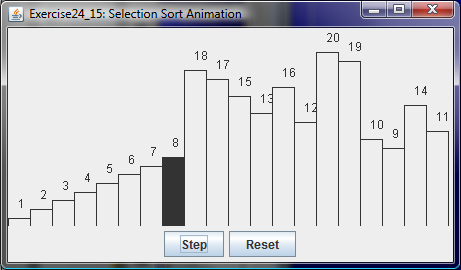 101
From Idea to Solution
for (int i = 0; i < list.length; i++) {
  select the smallest element in list[i..listSize-1];
  swap the smallest with list[i], if necessary;
  // list[i] is in its correct position. 
  // The next iteration apply on list[i+1..listSize-1]
}
list[0] list[1] list[2] list[3] ...               list[10]
list[0] list[1] list[2] list[3] ...               list[10]
list[0] list[1] list[2] list[3] ...               list[10]
list[0] list[1] list[2] list[3] ...               list[10]
list[0] list[1] list[2] list[3] ...               list[10]
...
list[0] list[1] list[2] list[3] ...               list[10]
102
for (int i = 0; i < listSize; i++) {
  select the smallest element in list[i..listSize-1];
  swap the smallest with list[i], if necessary;
  // list[i] is in its correct position. 
  // The next iteration apply on list[i..listSize-1]
}
Expand
double currentMin = list[i];
    int currentMinIndex = i;
    for (int j = i+1; j < list.length; j++) {
      if (currentMin > list[j]) {
        currentMin = list[j];
        currentMinIndex = j;
      }
    }
103
for (int i = 0; i < listSize; i++) {
  select the smallest element in list[i..listSize-1];
  swap the smallest with list[i], if necessary;
  // list[i] is in its correct position. 
  // The next iteration apply on list[i..listSize-1]
}
Expand
double currentMin = list[i];
    int currentMinIndex = i;
    for (int j = i; j < list.length; j++) {
      if (currentMin > list[j]) {
        currentMin = list[j];
        currentMinIndex = j;
      }
    }
104
for (int i = 0; i < listSize; i++) {
  select the smallest element in list[i..listSize-1];
  swap the smallest with list[i], if necessary;
  // list[i] is in its correct position. 
  // The next iteration apply on list[i..listSize-1]
}
Expand
if (currentMinIndex != i) {
       list[currentMinIndex] = list[i];
       list[i] = currentMin;
    }
105
Wrap it in a Method
/** The method for sorting the numbers */
   public static void selectionSort(double[] list) {
    for (int i = 0; i < list.length; i++) {
      // Find the minimum in the list[i..list.length-1]
      double currentMin = list[i];
      int currentMinIndex = i;
      for (int j = i + 1; j < list.length; j++) {
        if (currentMin > list[j]) {
          currentMin = list[j];
          currentMinIndex = j;
        }
      }

      // Swap list[i] with list[currentMinIndex] if necessary;
      if (currentMinIndex != i) {
        list[currentMinIndex] = list[i];
        list[i] = currentMin;
      }
    }
  }
Invoke it
selectionSort(yourList)
106
The Arrays.sort Method
Since sorting is frequently used in programming, Java provides several overloaded sort methods for sorting an array of int, double, char, short, long, and float in the java.util.Arrays class. For example, the following code sorts an array of numbers and an array of characters.

double[] numbers = {6.0, 4.4, 1.9, 2.9, 3.4, 3.5};
java.util.Arrays.sort(numbers);
 
char[] chars = {'a', 'A', '4', 'F', 'D', 'P'};
java.util.Arrays.sort(chars);
Java 8 now provides Arrays.parallelSort(list) that utilizes the multicore for fast sorting.
107
The Arrays.toString(list) Method
The Arrays.toString(list) method can be used to return a string representation for the list.
108
Pass Arguments to Invoke the Main Method
109
Main Method Is Just a Regular Method
You can call a regular method by passing actual parameters. Can you pass arguments to main? Of course, yes. For example, the main method in class B is invoked by a method in A, as shown below:
110
Command-Line Parameters
class TestMain {	
  public static void main(String[] args) { 
  ... 
  }
}

java TestMain arg0 arg1 arg2 ... argn
111
ProcessingCommand-Line Parameters
In the main method, get the arguments from args[0], args[1], ..., args[n], which corresponds to arg0, arg1, ..., argn in the command line.
112
[Speaker Notes: Example 12.4]
Problem: Calculator
Objective: Write a program that will perform binary operations on integers.  The program receives three parameters: an operator and two integers.
java Calculator 2 + 3
java Calculator 2 - 3
Calculator
java Calculator 2 / 3
java Calculator 2 . 3
Run
113